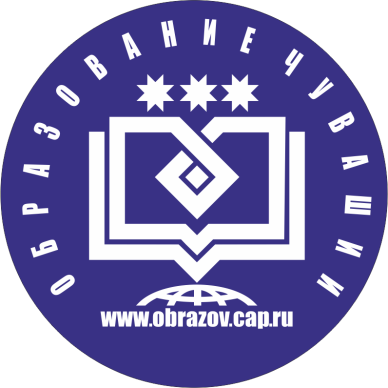 Министерство образования и молодежной политики 
Чувашской Республики
Реализация в Чувашской Республике региональных проектов 
в сфере образования
Апрель 2019 г.
Региональные проекты в рамках национального проекта «Образование»
СРОКИ РЕАЛИЗАЦИИ: 01.01.2019 – 31.12.2024
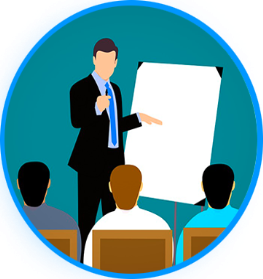 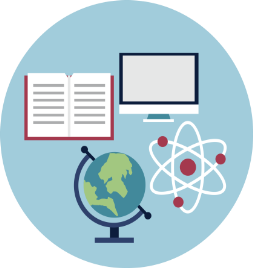 Современная школа
Учитель будущего
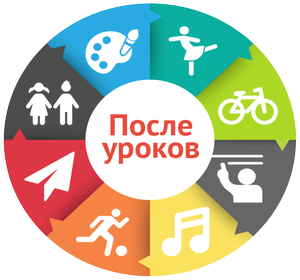 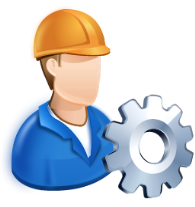 Успех 
каждого ребенка
Молодые профессионалы
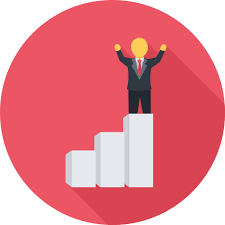 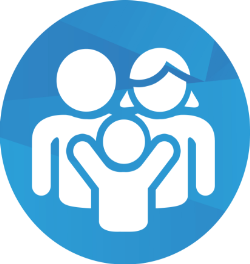 Поддержка семей, имеющих детей
Новые возможности 
для каждого
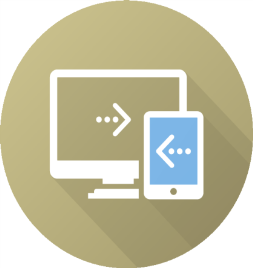 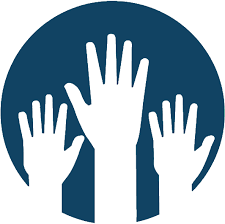 Цифровая образовательная среда
Социальная 
активность
2
СОВРЕМЕННАЯ ШКОЛА
ЦЕЛЬ: вхождение Российской Федерации в число 10 ведущих стран мира по качеству общего образования* посредством обновления содержания и технологий преподавания общеобразовательных программ
РЕЗУЛЬТАТЫ ПРОЕКТА НА 2019 ГОД
ПОКАЗАТЕЛИ ПРОЕКТА НА 2019 ГОД
общеобразовательных организаций, расположенных в сельской местности 
и малых городах, обновивших материально-техническую базу для реализации основных и дополнительных общеобразовательных программ цифрового, естественнонаучного 
и гуманитарного профилей
Апробация методологии наставничества обучающихся общеобразовательных организаций, в том числе с применением лучших практик обмена опытом и привлечением представителей работодателей к этой деятельности
1.
40
Апробация создания условий для психологического сопровождения обучающихся общеобразовательных организаций, расположенных на территории Чувашской Республики
2.
обучающихся, охваченных основными 
и дополнительными общеобразовательными программами цифрового, естественнонаучного 
и гуманитарного профилей
1000
3.
Внедрение системы повышения квалификации учителей предметной области «Технология» на базе детских технопарков «Кванториум»
организаций, осуществляющих образовательную деятельность исключительно по адаптированным общеобразовательным программам, обновивших материально-техническую базу
4.
Апробация методологии и критериев оценки качества общего образования в общеобразовательных организациях Чувашской Республики на основе практики международных исследований качества подготовки обучающихся
5
БЮДЖЕТ ПРОЕКТА НА 2019 ГОД
1 652,9 млн руб.
* результат определяется по средневзвешенному результату по итогам международных исследований 
PISA (основной показатель), TIMSS, PIRLS (дополнительные показатели)
3
УСПЕХ 
КАЖДОГО РЕБЕНКА
ЦЕЛЬ : формирование эффективной системы выявления, поддержки и развития способностей 
и талантов у детей и молодежи, основанной на принципах справедливости, всеобщности 
и направленной на самоопределение и профессиональную ориентацию всех обучающихся
ПОКАЗАТЕЛИ ПРОЕКТА НА 2019 ГОД
РЕЗУЛЬТАТЫ И БЮДЖЕТ ПРОЕКТА НА 2019 ГОД
Доля детей в возрасте от 5 до 18 лет, охваченных дополнительным образованием,  составит 73%

Число детей, охваченных деятельностью детских технопарков «Кванториум» , увеличится до 27,5 тыс.чел.

Число участников открытых онлайн –уроков, реализуемых с учетом опыта цикла открытых уроков «ПроеКТОриЯ», «Уроки настоящего» 
и иных аналогичных, направленных на раннюю профориентацию, достигнет 27 тыс.чел.

Число детей, получивших рекомендации по построению индивидуального учебного плана 
в соответствии с выбранными профессиональными компетенциями с учетом реализации проекта «Билет в будущее», увеличится до 3 тыс.чел.
1
Создание «Дома научной коллаборации»
8,4 млн.
Создание  Центра выявления, поддержки 
и развития способностей и талантов у детей 
и молодежи
.
2
215,7 млн.
372,1
млн. руб.
3
107,4млн.
Создание детского технопарка «Кванториум»
Формирование современных управленческих 
и организационно-экономических механизмов 
в системе дополнительного образования
10,5 млн.
Обновление материально-технической базы для занятий физической культурой и спортом в образовательных организациях в сельской местности
4
30,1 млн.
ЗАДАЧИ НА  2019 ГОД
Внедрение целевой модели развития региональных систем дополнительного образования детей
Внедрение системы  персонифицированного финансирования дополнительного образования детей
4
ПОДДЕРЖКА СЕМЕЙ, ИМЕЮЩИХ ДЕТЕЙ
ЦЕЛЬ: Создание условий для повышения компетентности родителей обучающихся в вопросах образования и воспитания, в том числе для раннего развития детей в возрасте до трех лет путем предоставления в 2024 году не менее 0,3 млн. услуг психолого-педагогической, методической 
и консультативной помощи родителям (законным представителям) детей, а также гражданам, желающим принять на воспитание в свои семьи детей, оставшихся без попечения родителей
ПОКАЗАТЕЛИ  И РЕЗУЛЬТАТЫ ПРОЕКТА
Количество услуг психолого-педагогической, методической и консультативной помощи родителям (законным представителям) детей, а также гражданам, желающим принять на воспитание в свои семьи детей, оставшихся без попечения родителей, в том числе с привлечением некоммерческих организаций, нарастающим итогом с 2019 года, тыс. единиц
Доля граждан, положительно оценивших качество услуг психолого-педагогической, методической и консультативной помощи, 
от общего числа обратившихся 
за получением услуги, %
государственных учреждения, 
обеспечивающих подбор, подготовку 
и комплексное сопровождение семей, принимающих на воспитание детей-сирот
 и детей, оставшихся без попечения родителей
консультационный центр, оказывающий помощь родителям с детьми
4
31
5
ЦИФРОВАЯ ОБРАЗОВАТЕЛЬНАЯ СРЕДА
ЦЕЛЬ: создание условий для внедрения к 2024 году современной и безопасной цифровой образовательной среды, обеспечивающей формирование ценности к саморазвитию 
и самообразованию у обучающихся образовательных организаций всех видов и уровней
РЕЗУЛЬТАТЫ ПРОЕКТА НА 2019 ГОД
ПОКАЗАТЕЛИ ПРОЕКТА НА 2019 ГОД
доля образовательных организаций, обеспеченных Интернет-соединением со скоростью соединения не менее 100Мб/c – для образовательных организаций, расположенных в городах, 50Мб/c – для образовательных организаций, расположенных в сельской местности и поселках городского типа
1.
Создание центра цифрового образования детей «IT-куб» с совокупным охватом 
не менее 500 детей
20%
Внедрение в Чувашской Республике целевой модели цифровой образовательной среды
2.
3.
Повышение квалификации 
не менее 200 работников по вопросам  повышения их компетенций в области современных технологий электронного 
обучения
доля обучающихся, для которых формируется цифровой образовательный профиль и индивидуальный план обучения  с использованием федеральной информационно-сервисной платформы цифровой образовательной среды
5%
4.
Проведение эксперимента по внедрению 
в образовательную программу современных цифровых технологий
доля педагогических работников общего образования, прошедших повышение квалификации в рамках периодической аттестации в цифровой форме с использованием информационного ресурса «одного окна»
5%
5.
Обеспечение бесплатного свободного доступа по принципу «одного окна» 
к онлайн-курсам для всех обучающихся 
по образовательным программам высшего образования и дополнительным профессиональным программам
БЮДЖЕТ ПРОЕКТА НА 2019 ГОД
109,7 млн руб.
6
УЧИТЕЛЬ БУДУЩЕГО
ЦЕЛЬ: обеспечение вхождения Российской Федерации в число 10 ведущих стран мира 
по качеству общего образования к 2024 году путем внедрения национальной системы профессионального роста педагогических работников, охватывающей не менее 50 процентов учителей общеобразовательных организаций
ПОКАЗАТЕЛИ ПРОЕКТА НА 2019 ГОД
РЕЗУЛЬТАТЫ ПРОЕКТА НА 2019 ГОД
доля учителей общеобразовательных организаций, вовлеченных 
в национальную систему профессионального роста педагогических работников
1.
Внедрение в Чувашской Республике национальной системы учительского роста
5%
Вовлечение 10% учителей 
в возрасте до 35 лет в различные формы поддержки и сопровождения 
в первые три года работы
2.
доля педагогических работников, прошедших добровольную независимую оценку профессиональной квалификации
2%
Прохождение педагогическими работниками систем общего образования 
и дополнительного образования детей добровольной независимой оценки профессиональной квалификации
3.
БЮДЖЕТ ПРОЕКТА НА 2019 ГОД
5,8 млн руб.
4.
Апробация комплекса мер для непрерывного и планомерного повышения квалификации педагогических работников, в том числе на основе использования современных цифровых технологий
7
МОЛОДЫЕ ПРОФЕССИОНАЛЫ
ЦЕЛЬ ПРОЕКТА:  Модернизация профессионального образования, в том числе посредством внедрения адаптивных, практико-ориентированных и гибких образовательных программ
ОСНОВНЫЕ РЕЗУЛЬТАТЫ РЕГИОНАЛЬНОГО ПРОЕКТА 
К 2024 ГОДУ
ПОКАЗАТЕЛИ ПРОЕКТА НА 2019 ГОД
мастерских  оснащены современной материально-технической базой 
по одной из компетенций Ворлдскиллс Россия
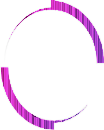 50
1
Центр опережающей профессиональной подготовки
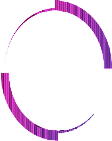 организаций СПО проводят итоговую аттестацию выпускников в форме демонстрационного экзамена
85
50%
мастерских, оснащенных современной 
материально-технической базой 
по одной из компетенций
обучающихся, завершающих обучение по программам СПО, проходят аттестацию 
с использованием механизма 
демонстрационного экзамена
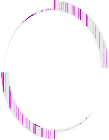 25%
25%
преподавателей повысят квалификацию
по опыту Союза Ворлдскиллс Россия
300
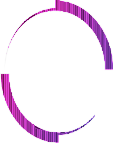 компетенция Ворлдскиллс в рамках 
развития движения  
«Молодые профессионалы» 
в Чувашской Республике
51
сертифицированных экспертов Ворлдскиллс
100
5
представителей Чувашской Республики участвуют в мировом чемпионате 
WorldSkills в Казани 
в составе Национальной сборной,
 август 2019 г.
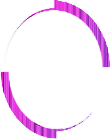 техникумов, колледжей внедрена целевая модель вовлечения общественно-деловых объединений  в управление образовательными организациями
в 70%
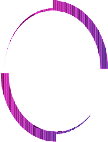 студентов СПО вовлечены в различные формы наставничества
3500
ФИНАНСИРОВАНИЕ ПРОЕКТА В 2019 ГОДУ:
внедрены программы профессионального обучения по наиболее востребованным 
и перспективным профессиям с учетом стандартов Ворлдскиллс 
с продолжительностью программ 
не более 6 месяцев
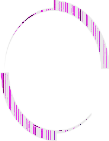 268
млн. рублей из республиканского бюджета 
Чувашской Республики
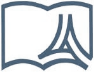 8
НОВЫЕ ВОЗМОЖНОСТИ ДЛЯ КАЖДОГО
ЦЕЛЬ ПРОЕКТА: создание условий для непрерывного   обновления гражданами профессиональных знаний  
и приобретения ими новых профессиональных навыков
КЛЮЧЕВОЙ ПОКАЗАТЕЛЬ ПРОЕКТА:
ОСНОВНЫЕ РЕЗУЛЬТАТЫ РЕГИОНАЛЬНОГО ПРОЕКТА 
К 2024 ГОДУ:
Увеличение количества граждан, 
ежегодно проходящих обучение 
по программам непрерывного образования
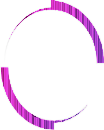 научно-педагогических работников участвуют в реализации программ непрерывного образования
20 %
ОСНОВНЫЕ МЕРОПРИЯТИЯ НА 2019 ГОД
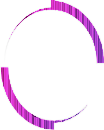 тыс. чел. пройдут обучение
 по программам непрерывного образования
тыс. чел. пройдут обучение 
по программам непрерывного образования
106
646,5
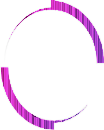 занятого населения 
в возрасте от 25 до 65 лет пройдут повышение квалификации и (или) 
профессиональную подготовку
тыс. пользователей зарегистрировано 
на интеграционной платформе 
непрерывного образования
300
37%
человек из числа научно-педагогических работников университетов и работников организаций-работодателей обучены 
для реализации современных программ 
непрерывного образования
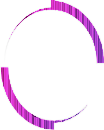 Разработка и внедрение образовательных программ 
для граждан предпенсионного 
и пенсионного возраста, а также трудовых эмигрантов, осуществляющих свою деятельность на территории Чувашской Республики
200
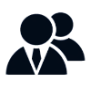 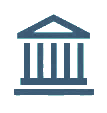 Внедрена и реализована система грантовой поддержки университетов
Проведение информационной кампании по популяризации среди населения дополнительных профессиональных программ и программ дополнительного образования взрослых
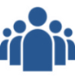 Обеспечены доступность, качество 
и вариативность системы дополнительного образования взрослого населения
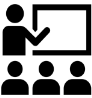 9
СОЦИАЛЬНАЯ АКТИВНОСТЬ
ЦЕЛЬ: развитие добровольчества (волонтерства), развитие талантов и способностей у детей 
и молодежи, в т.ч. студентов, путем поддержки общественных инициатив и проектов, вовлечения 
к 2024 году в добровольческую деятельность 20% граждан, вовлечения45 % молодежи 
в творческую деятельность и 70 % студентов в клубное студенческое движение
ПОКАЗАТЕЛИ ПРОЕКТА НА 2019 ГОД
РЕЗУЛЬТАТЫ И БЮДЖЕТ НА 2019 ГОД
Создание  1 регионального ресурсного центра по поддержке добровольчества (волонтерства) в сфере культуры безопасности и чрезвычайных ситуаций
Численность обучающихся, вовлеченных 
в деятельность общественных объединений 
на базе образовательных организаций общего образования, среднего и высшего профессионального образования составит 
47 тыс. чел.
1
11,3  млн руб.
Доля граждан, вовлеченных в добровольческую деятельность, составит 14 %
2
Внедрение системы социальной поддержки граждан, систематически участвующих 
в волонтерских проектах
Доля молодежи, задействованной в мероприятиях по вовлечению в творческую деятельность, составит 30 %
3
Внедрение персонализированного учета волонтеров, организаций, развивающих волонтерскую деятельность
4
Доля студентов, вовлеченных в клубное студенческое движение, составит 25 %
Нематериальная поддержка граждан, участвующих в добровольческой деятельности
ЗАДАЧИ НА 2019 ГОД
волонтеров будут использовать единую информационную систему для эффективного поиска информации, взаимодействия, и обучения добровольцев, учета волонтерского опыта, объединения запросов и предложений волонтерской помощи в одном месте
14
общеобразовательных организаций внедрят целевую модель школьного волонтерского отряда, а также окажут поддержку социальным проектам, реализуемым детьми и подростками до 18 лет
50%
тыс.
10
РЕАЛИЗАЦИЯ 
МОЛОДЁЖНОЙ  ПОЛИТИКИ
ЦЕЛЬ: создание условий для успешной социализации и эффективной самореализации молодежи, развитие потенциала молодежи; формирование системы поддержки инициативной и талантливой молодежи
ЗАДАЧИ НА 2019 ГОД
РЕЗУЛЬТАТЫ НА 2019 ГОД
1
Разработка и внедрение программ и проектов гражданско-патриотической тематики
Увеличение количества зарегистрированных детских и молодежных общественных организаций
Вовлечение молодежи в активную работу поисковых, военно-исторических, краеведческих, студенческих отрядов и молодежных объединений
2
Участие во Всероссийском конкурсе молодежных проектов Росмолодежи
Организация не менее двух обучающих семинаров для специалистов, ответственных 
за реализацию молодежной политики 
в муниципальных образованиях
Вовлечение молодежи в творческую деятельность
3
Развитие молодежного самоуправления 
в образовательных организациях, привлечение молодежных общественных объединений 
к мониторингу контроля качества образования
4
Реализация мероприятий с учетом системы ключевых показателей государственной молодежной политики в регионе
Участие молодежи в проектах
Поддержка талантливой и одаренной молодежи
5
Дискуссионные клубы «Диалоги на равных»
Вовлечение молодежи в регулярные занятия физической культурой и спортом
6
«Национальная студенческая лига»
Содействие развитию инфраструктуры 
для отдыха и оздоровления молодежи
7
70%
«Россия – страна возможностей»
Поддержка деятельности общественных объединений
Форумная молодежная кампания
8
Развитие трудовой и проектной активности молодежи
9
Другие проекты
11
СТРОИТЕЛЬСТВО ОБРАЗОВАТЕЛЬНЫХ ОРГАНИЗАЦИЙ В РАМКАХ РЕГИОНАЛЬНЫХ ПРОЕКТОВ
«Содействие занятости женщин –  создание условий дошкольного образования для детей 
в возрасте до 3-х лет»
(в рамках НП «ДЕМОГРАФИЯ»)
«Современная школа»
(в рамках НП «ОБРАЗОВАНИЕ»)
2019 г. – ввод в эксплуатацию 15 детских садов на 2900 мест: 
	9 ДОУ в г.Чебоксары 
	1 ДОУ в Комсомольском районе
	1 ДОУ Чебоксарском районе
	1 ДОУ в Цивильском районе
	1 ДОУ в г. Канаш 
	2 ДОУ в г. Новочебоксарск
В 2019–2025 гг. планируется построить 
и реконструировать  21 школу на 11 658 мест
2019 г. – ввод в эксплуатацию 
	школы на 1100 мест в мкр. «Волжский-3» г.Чебоксары 
	школы на 300 мест в г. Ядрин.

2020 г. – ввод в эксплуатацию 
	школы на 1600 мест в мкр. «Новый город» г.Чебоксары 
	школы на 165 мест в д. Байгулово Козловского района
2020 г. – ввод в эксплуатацию 
	1 ДОУ на 60 мест в г. Чебоксары
2021 г. – ввод в эксплуатацию 9 детских садов на 1740 мест:
	4 ДОУ в г. Чебоксары 
	1 ДОУ в Аликовском районе 
	1 ДОУ в Мариинско-Посадском районе
	1 ДОУ в Цивильском районе
	1 ДОУ в г. Новочебоксарск
            1 ДОУ в Козловском районе
2021 г. – ввод в эксплуатацию
	школы на 108 мест в д. Кашмаши Моргаушского района,
 	пристроя на 120 мест к Шыгырданской СОШ в с.Шыгырдан  Батыревского  района
12